PEPFAR Faith and Community Engagement – Where we are going
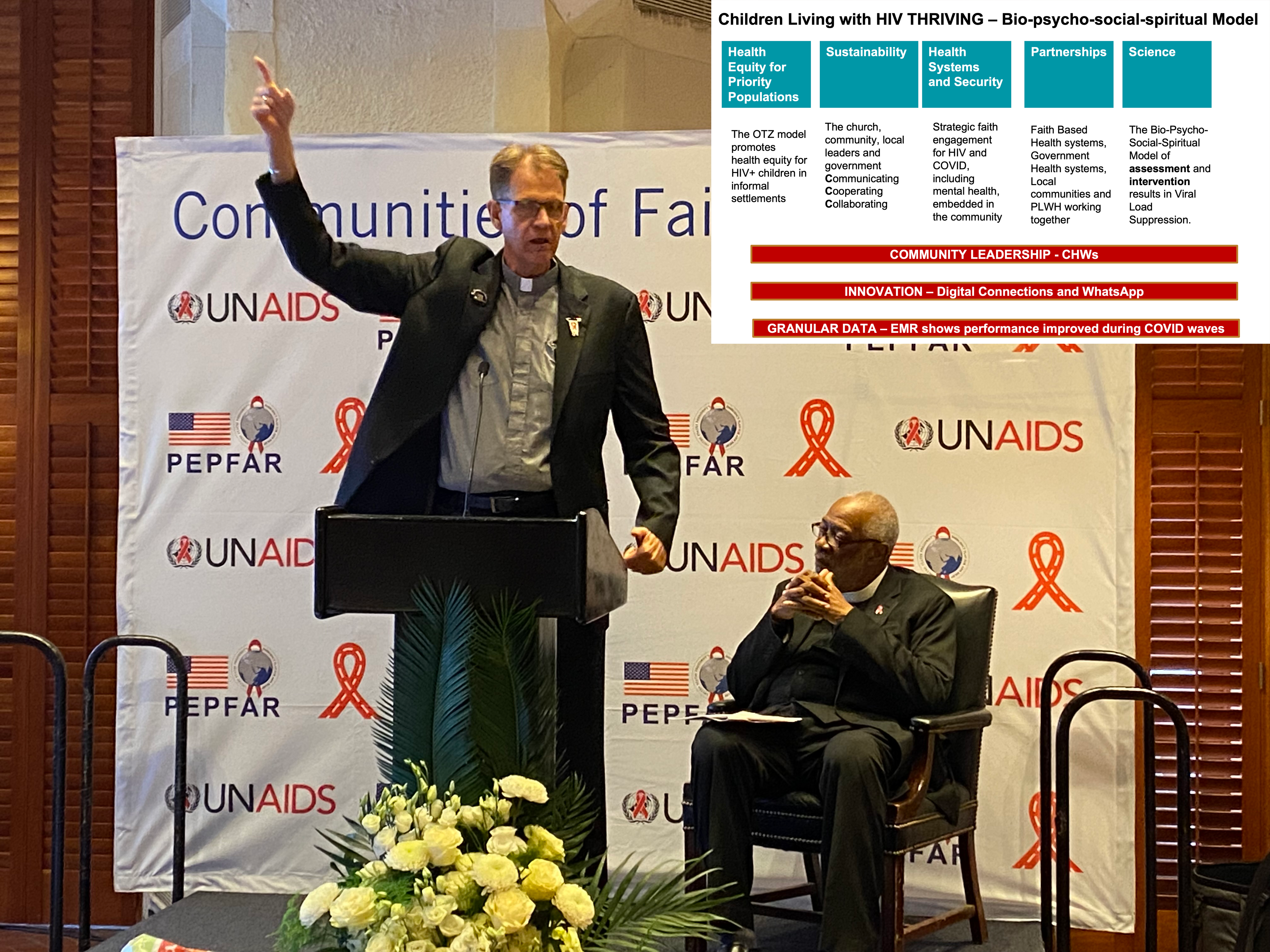 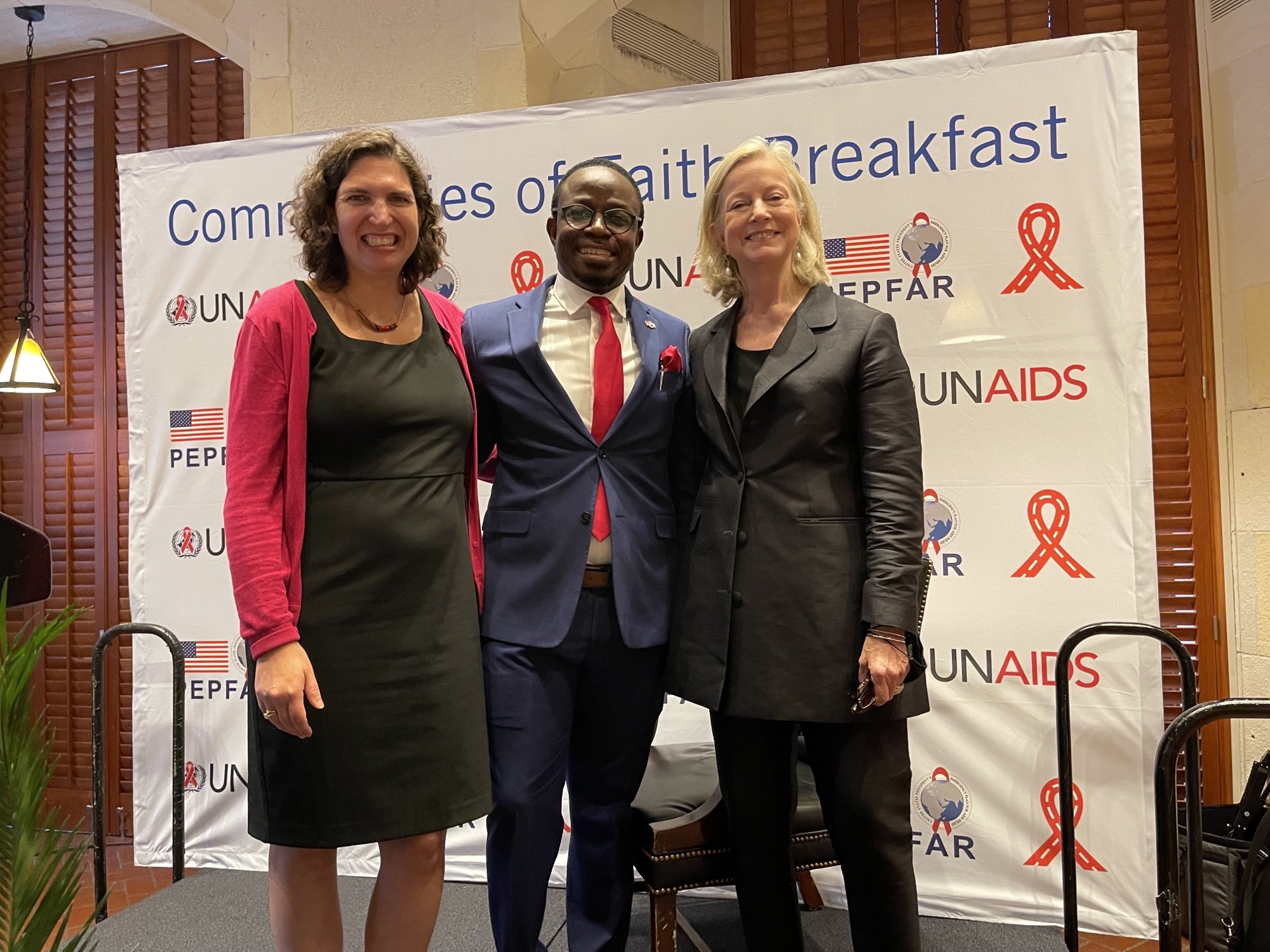 UNAIDS –PEPFAR Faith Leaders’ Breakfast, UNGA
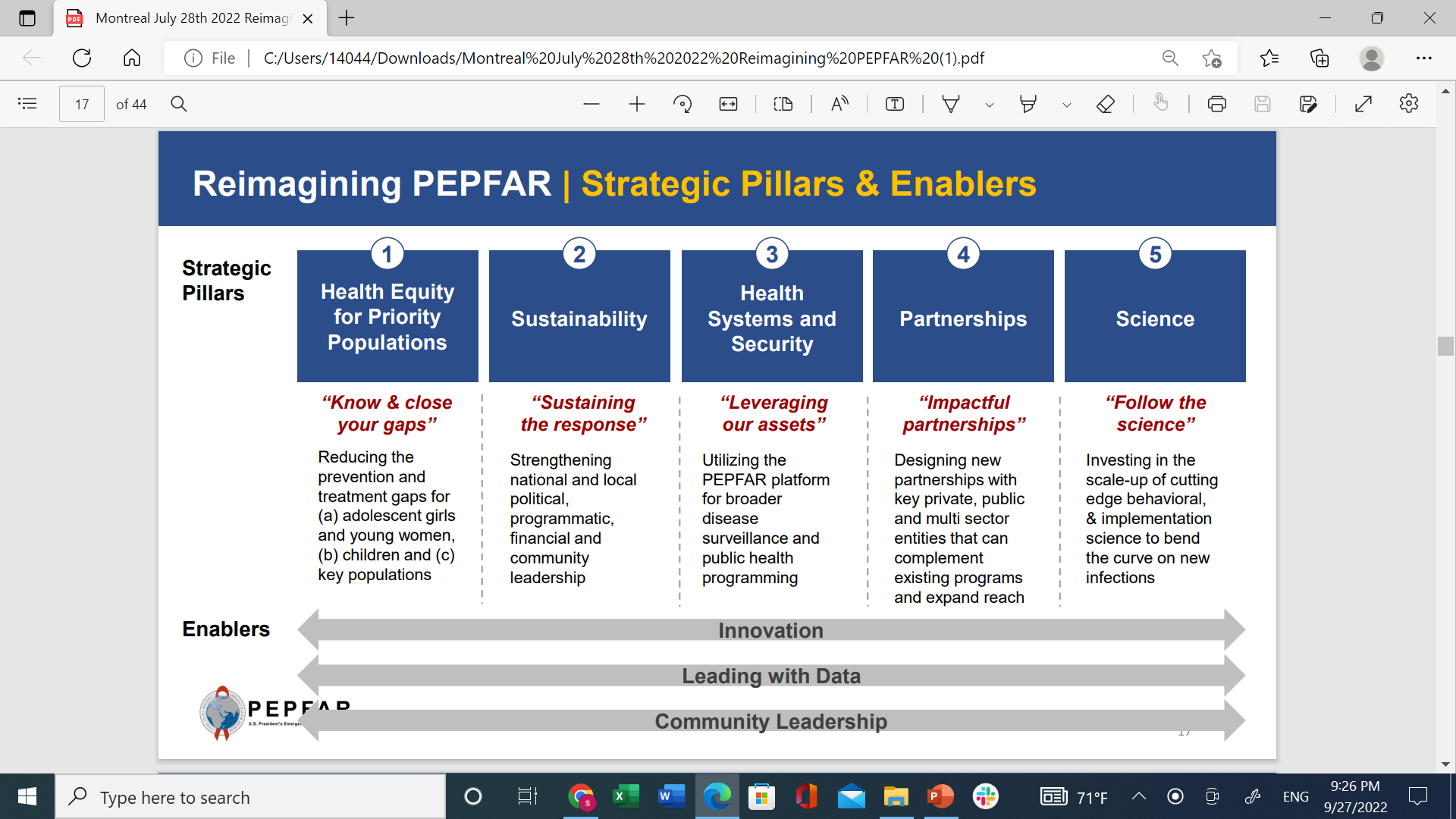 What do data  say about core challenges
And how do FBO models close 	EQUITY gaps?
Solutions for People -- Programs and Partnerships Led by Trusted Community Leaders Close These Gaps (COP22)
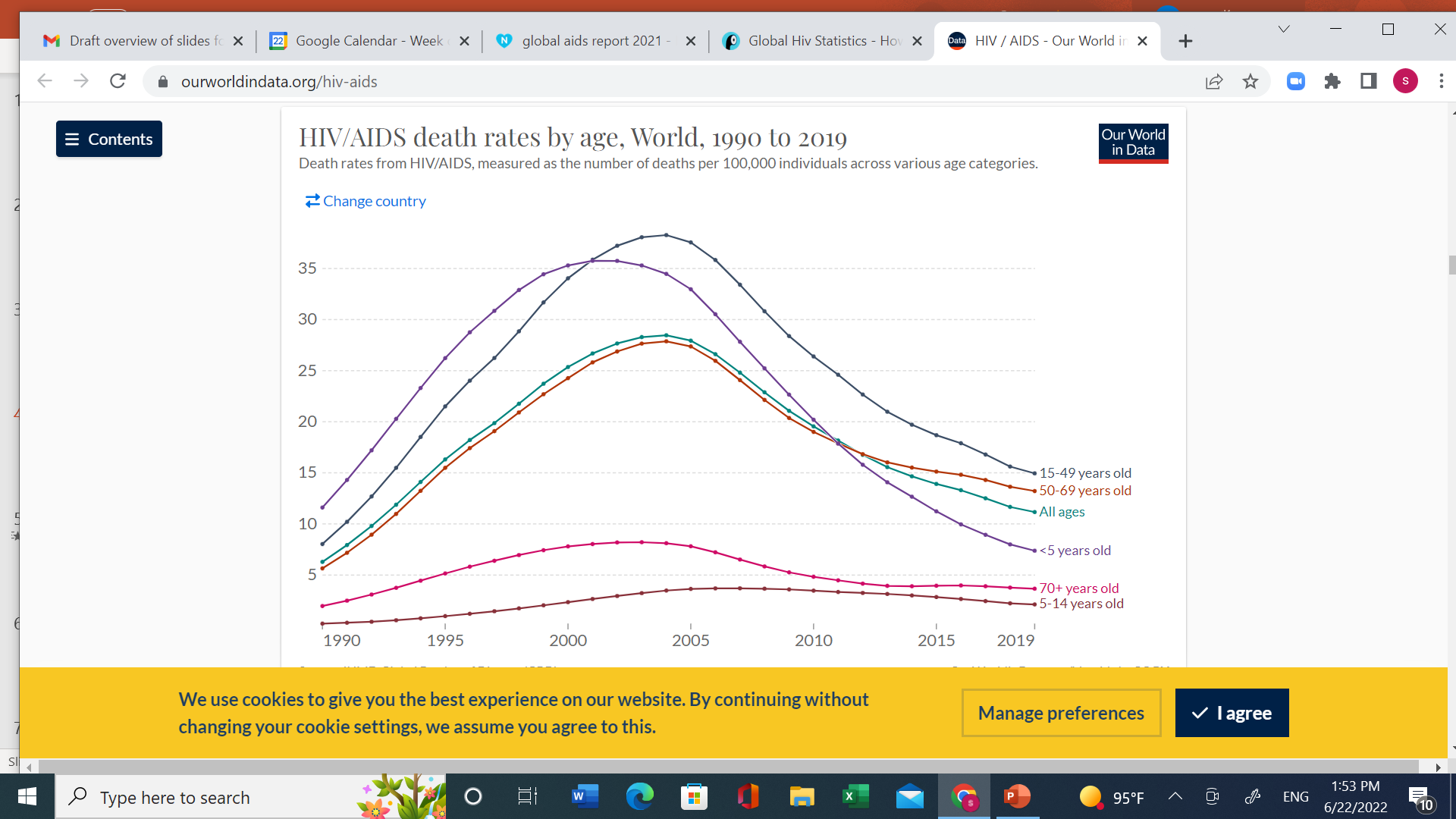 Faith- engaged Community Posts
Faith- engaged HIV Self-testing
*Not at Epidemic Control
Solutions for Children: Programs and Partnerships Led by Trusted Community Leaders Close These Gaps (COP22)
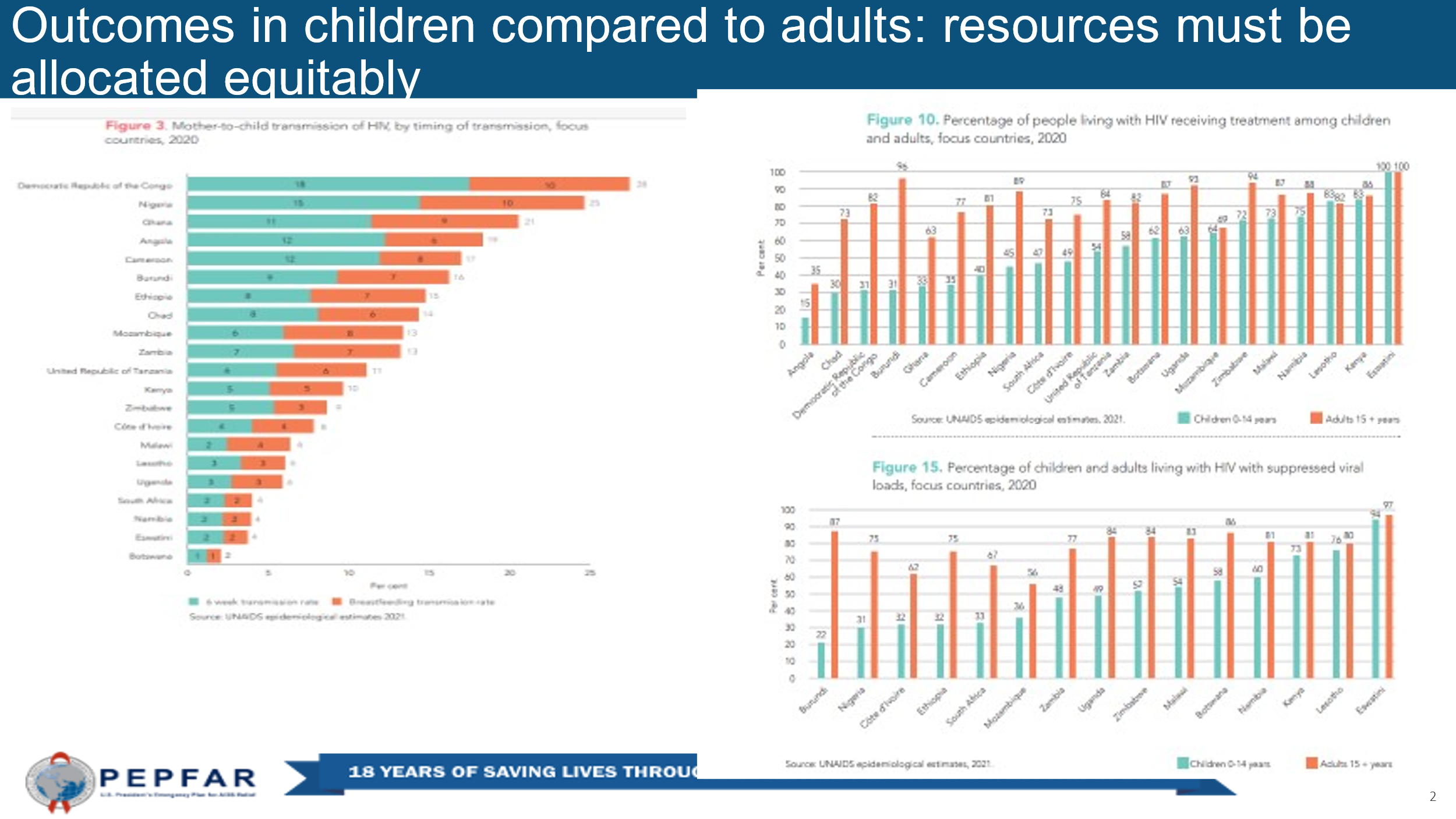 The Vatican Initiative
Baby Shower Model, COP22
Operation Triple Zero, CATS, Co-location Models COP22
What is PEPFAR's strategic SUSTAINABILITY response, 
as reflected in COP guidance 
or 
other documents?
FCI Leverages Inter-Faith Community Platforms through People, Programs, and Partnerships to Sustain HIV Gains and Advance Global Health Security
Disseminate New Messages of Hope in each Parent [Mother] Body
Mosques
Churches
Churches
Congregations
Affiliated
Churches
Schools
Mosques
Churches
What do PEPFAR FCI models strengthen 
GLOBAL HEALTH SECURITY?
Leveraging Faith and Community Initiative Coordination Structure in COVID-19 to Advance Mitigation and Vaccination
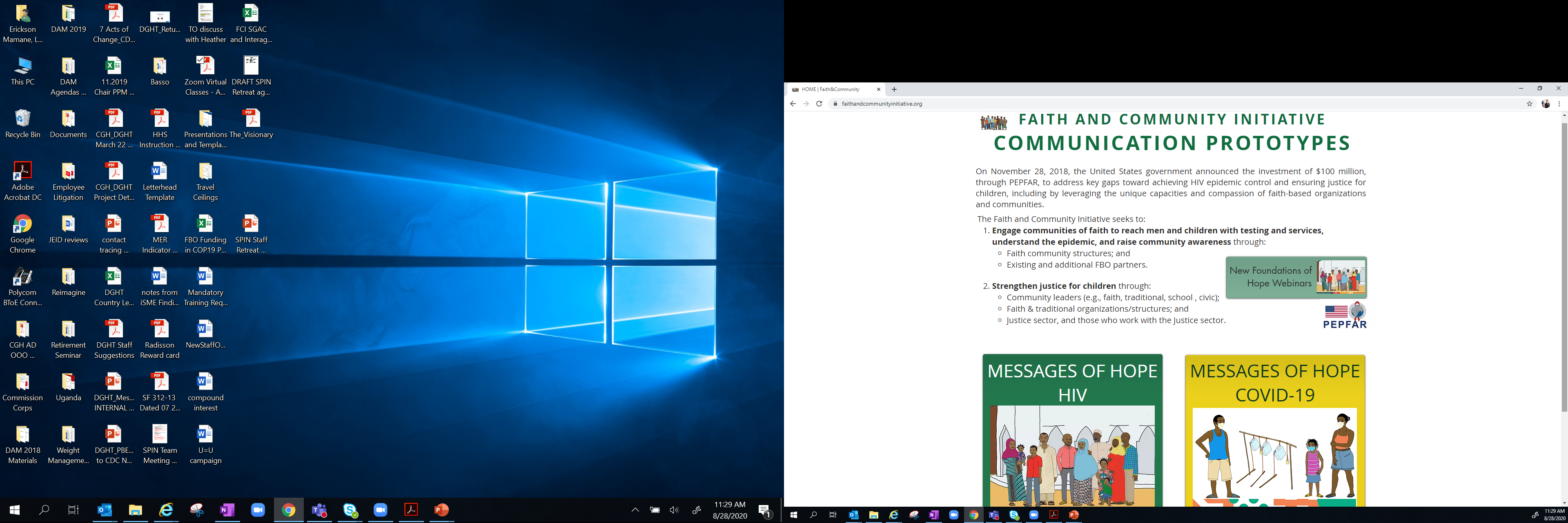 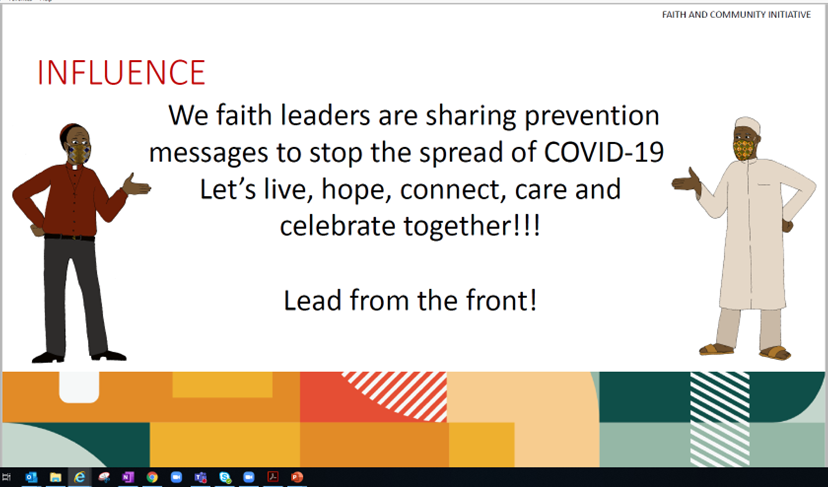 South-to-South Learning Platform: Collaboration of faith community leaders, governmental, bi-/multi-lateral, CSO, private partners leaders
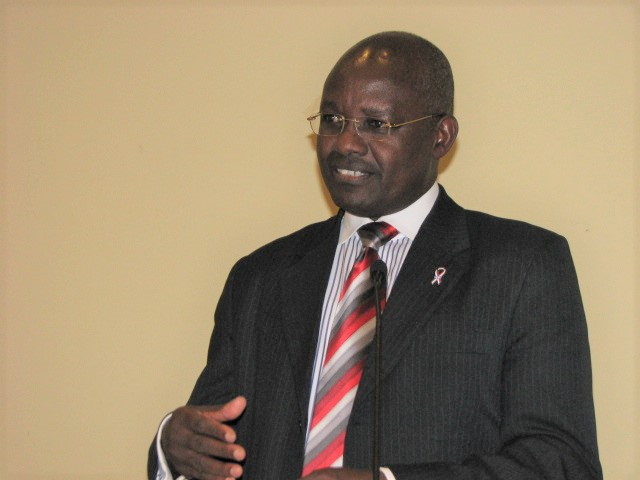 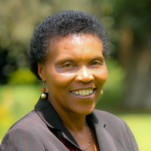 Dr. Peter Okaalet
Co-Chair (the late)
Dr. Esther Mombo Co-Chair
South-to-South Faith and Community Partnerships: Strategic for Sustaining Epidemic Control and Protecting Global Health Security Security
‘New Foundations of Hope’ (NFH) learning community through webinars
22 interactive monthly webinars since April 2020
425 faith and community leaders engaged – in faith infrastructures and media networks raising awareness for over 12 million people
23 countries represented 
1,871 person-sessions total 
Partnering across NGOs, FBOs, CSOs, UNAIDS, Faith Alliances, bilaterals, multilaterals, country governments
97% of participants used what they learned to improve programming
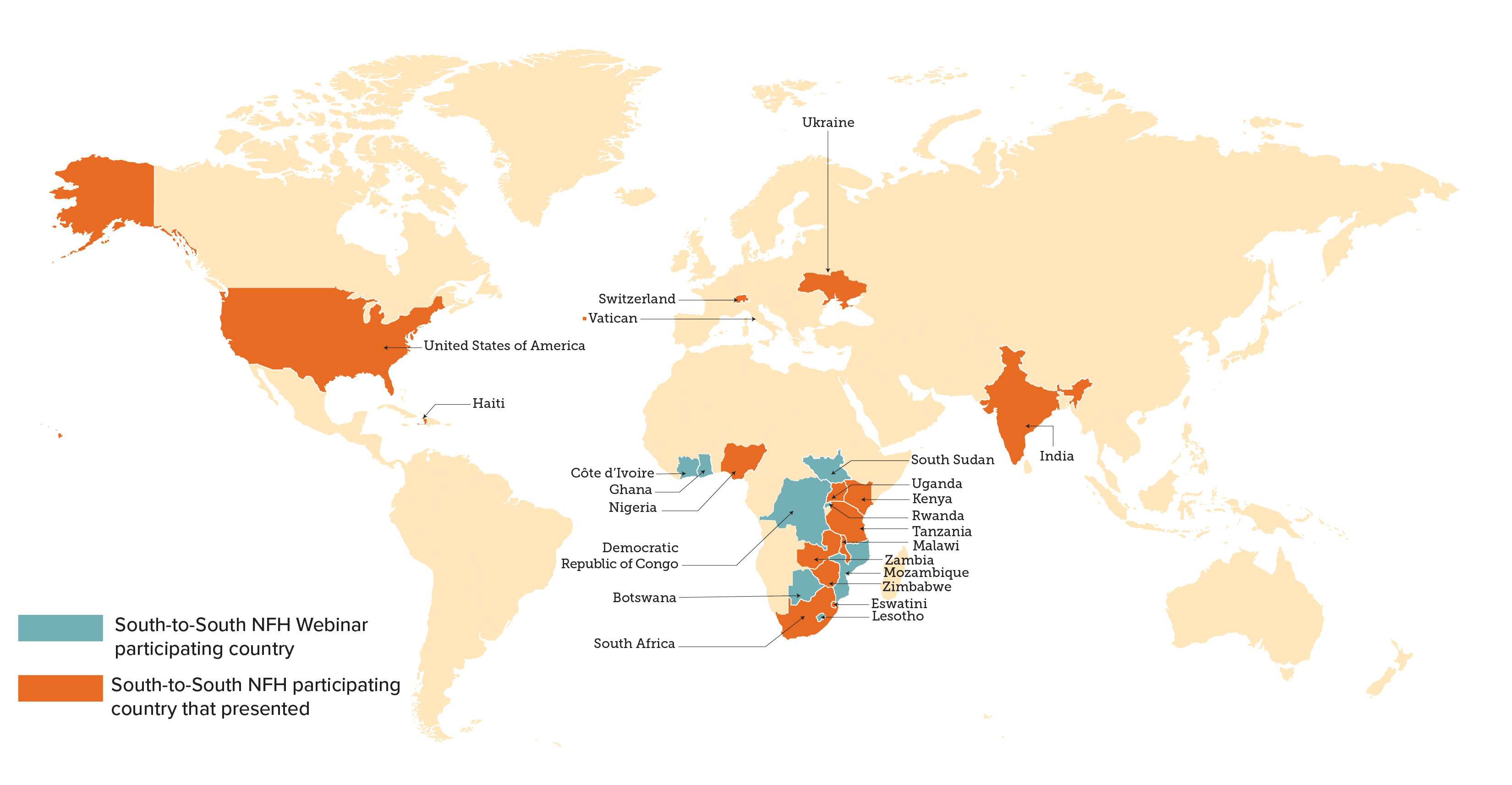 [Speaker Notes: For the 35 million people reached – broad media and faith networks/social media reach: 8 million in Malawi, 5 million in Zambia, 22 million in Kenya]
PARTNERSHIPS:
How do we work with partners, including multilaterals, donors, faith and community leaders, private sector, beneficiaries, and others on responses?
The Academic Consortium of UNAIDS-PEPFAR Partnership to Advance Paediatric HIV & TB, 2016 - 2022
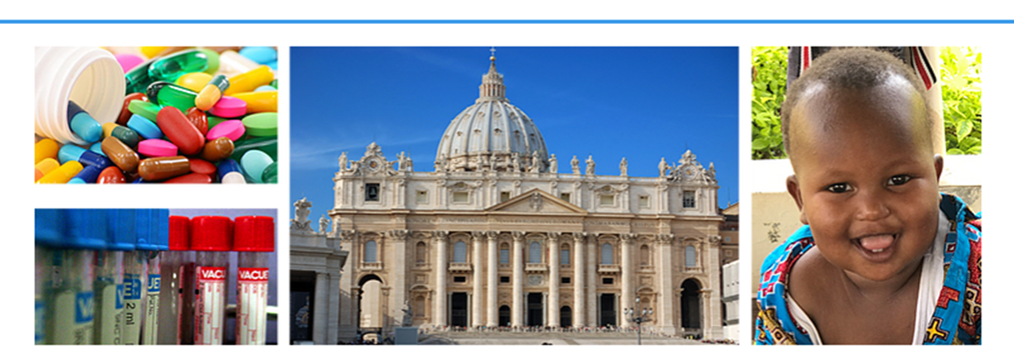 ROME PAEDIATRIC HIV & TB ACTION PLAN
The Academic Consortium of UNAIDS - PEPFAR Partnership to Advance Paediatric HIV & TB: Rome Action Plan Stakeholders
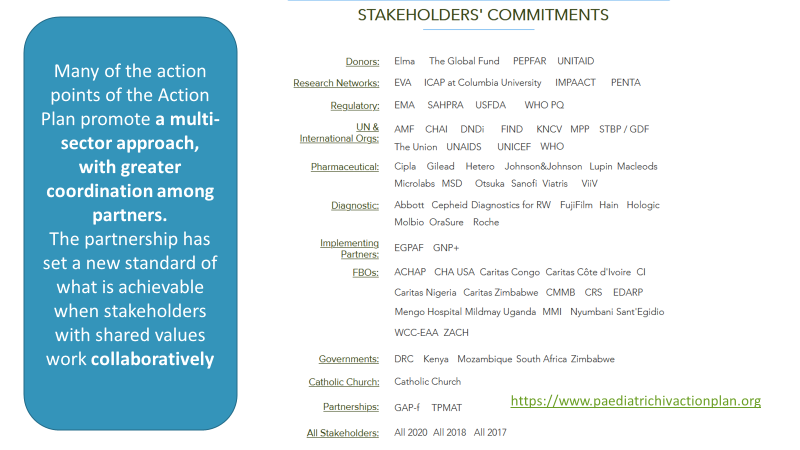 SCIENCE:
What are examples of  evidence-based models supported in COP22?
Uganda – Broad Partnerships to Close Gaps for Young Adults
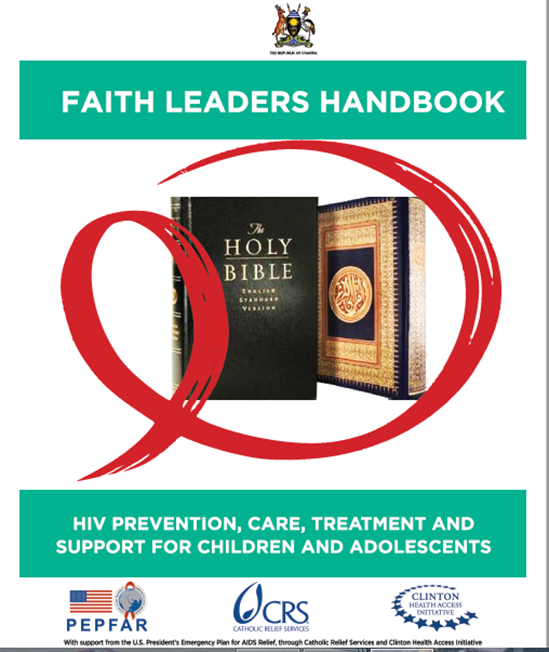 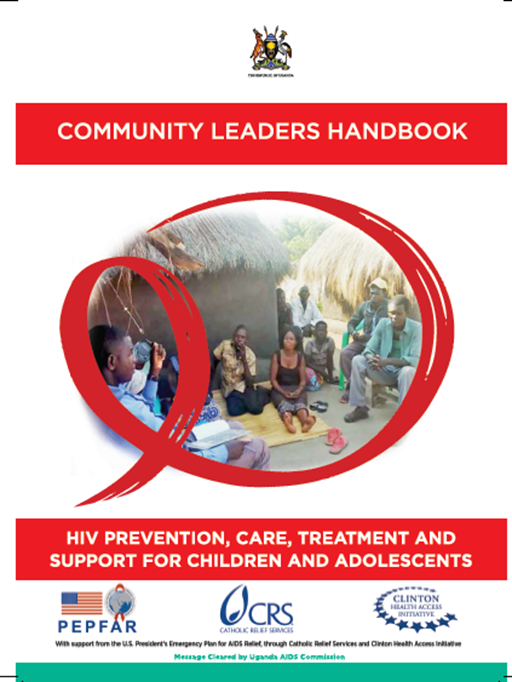 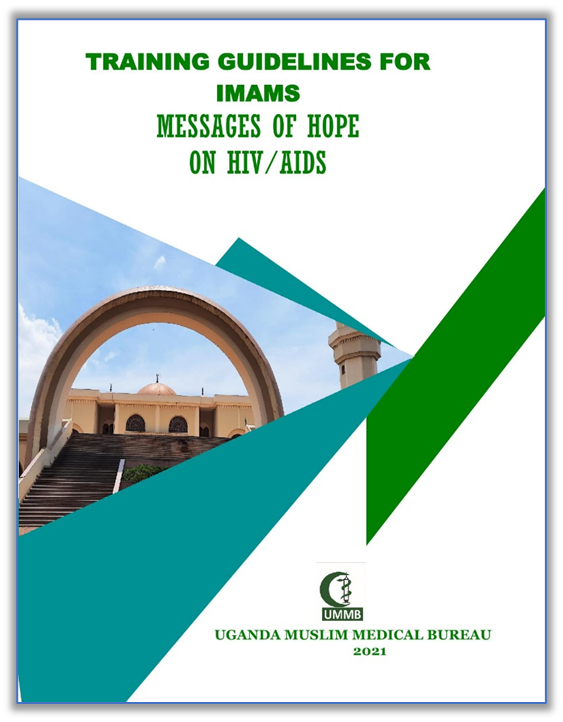 Uganda – FBOs Reaching Healthly Women and Men
Tests to Identify One PLHIV
Test Positivity
ZAMBIA Faith-Engaged Community Posts (CP): Higher Performance in Reaching Well Men, than Lusaka Provincial Health Office CPs - Targeted Testing Men, FY21Q2 & Q3 Q2
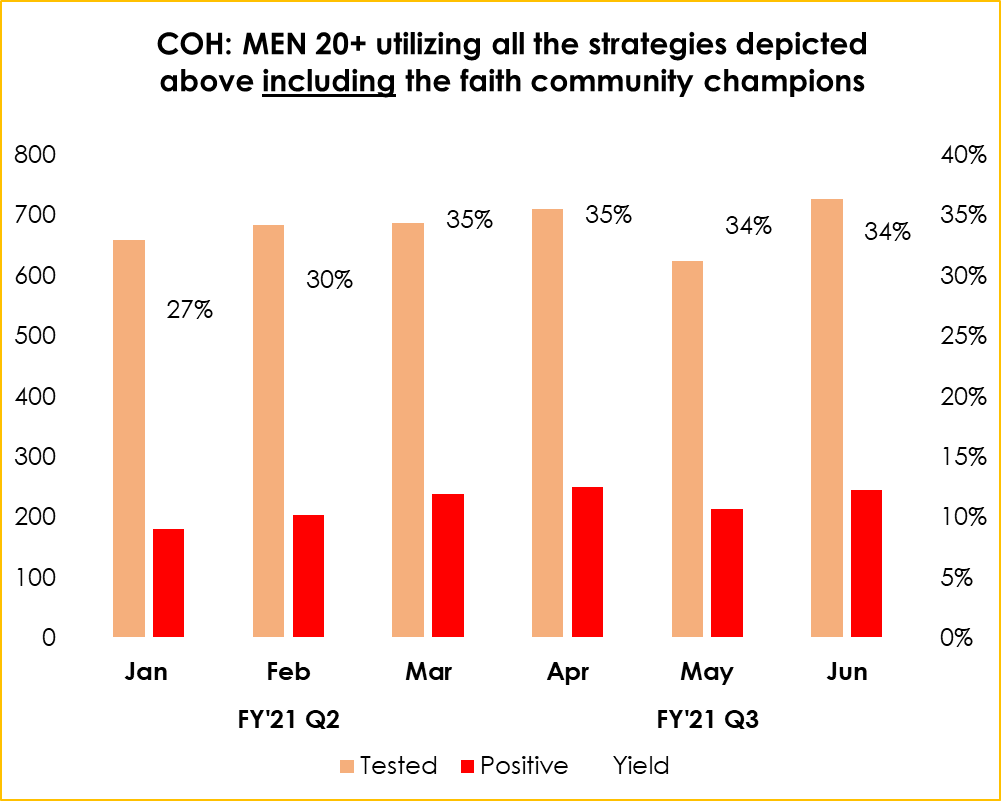 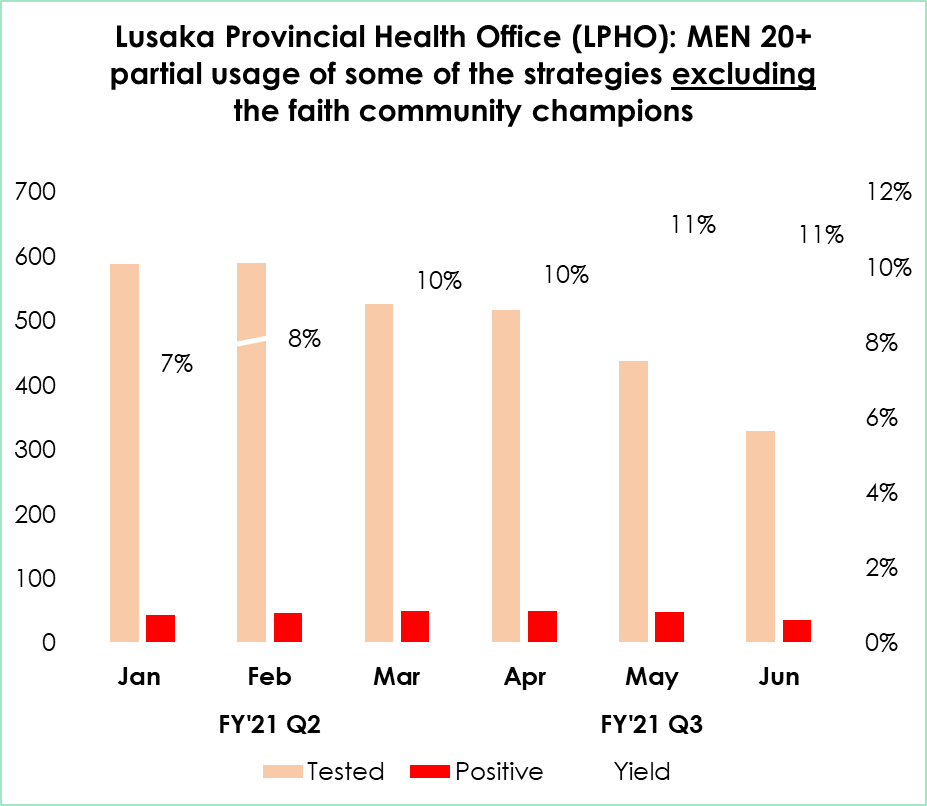 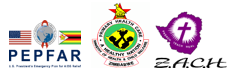 High distribution among men, lower reactivity when compared to women
[Speaker Notes: More males have been supplied with HIVST kits compared with  females across all age groups, however, females have much higher reactivity rates across all age groups.  
This trends on HIVST distribution numbers reflects on the location of the community posts where there is the presence of more men. 
The higher reactivity among women is probably a reflection of the epidemic, which disproportionately affecting more women than men]
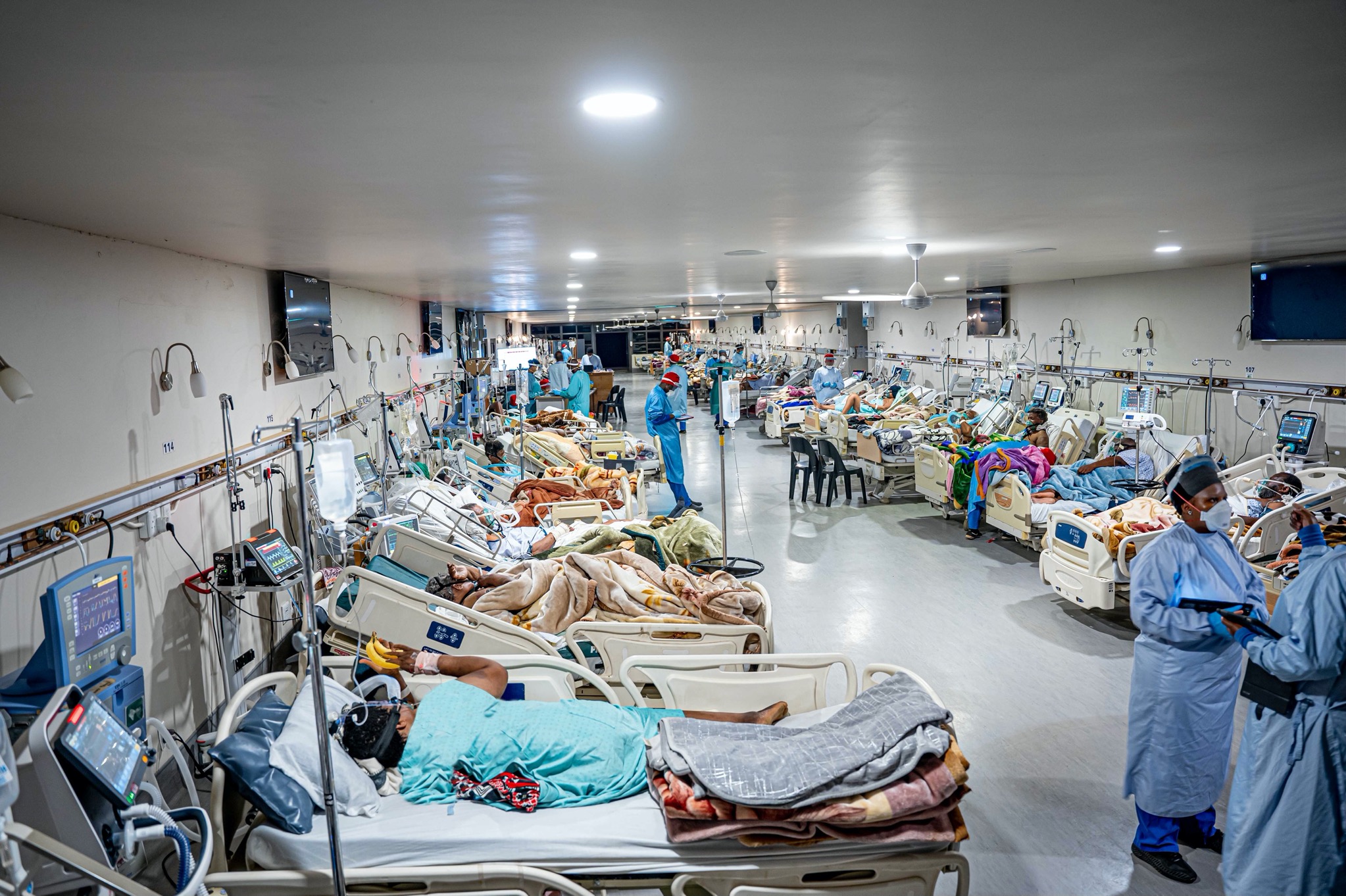 15 years of Mobile Community Outreach for HIV to every Region Laid Infra-structure for COVID Response
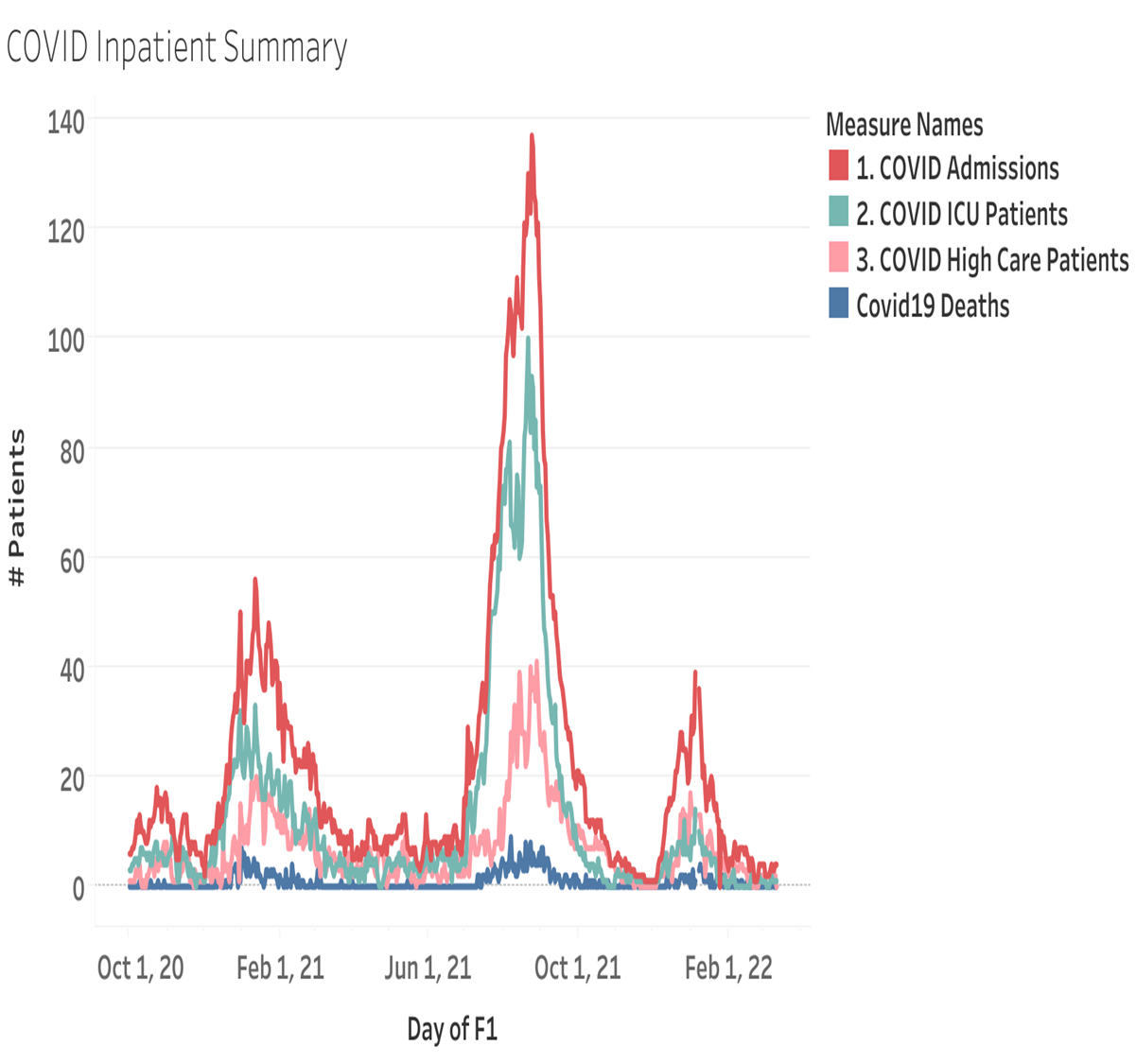 THANK YOU